MADDENİN TANECİKLİ YAPISI
KAZANIMLAR

F.6.4.1.1. Maddelerin; tanecikli, boşluklu ve hareketli yapıda olduğunu ifade eder.
F.6.4.1.2. Hâl değişimine bağlı olarak maddenin tanecikleri arasındaki boşluk ve taneciklerin hareketliliğinin değiştiğini deney yaparak karşılaştırır.
MADDENİN TANECİKLİ YAPISI
Aşağıdaki maddelerin özelliklerini  düşünelim.
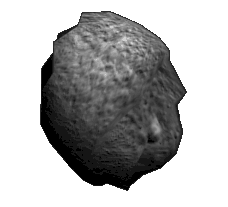 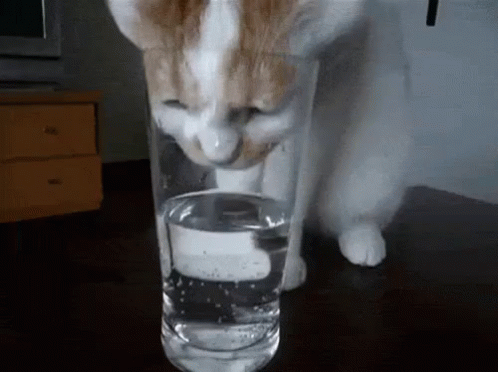 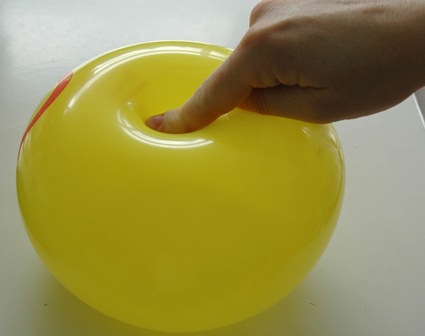 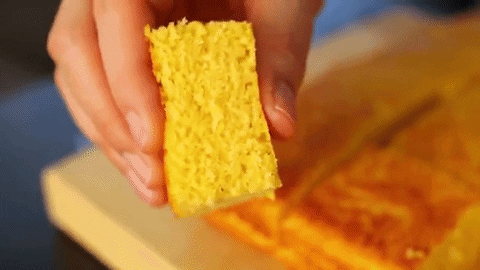 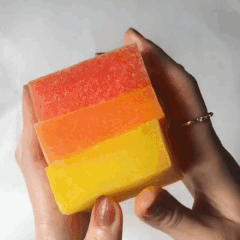 Kek
Sünger
Balon
Su
Taş
Süngerin sıkışmasına rağmen taşın sıkışmaması bu maddelerin hangi özelliğinden kaynaklanmaktadır?
MADDENİN TANECİKLİ YAPISI
Kütlesi ve hacmi olan her şey maddedir.  Maddeyi oluşturan ve maddenin özelliğini gösteren en küçük kısma maddenin taneciği denir. Bütün maddeler tanecikli yapılıdır.
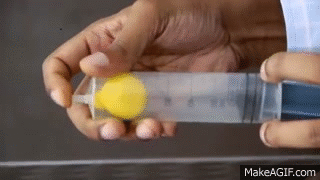 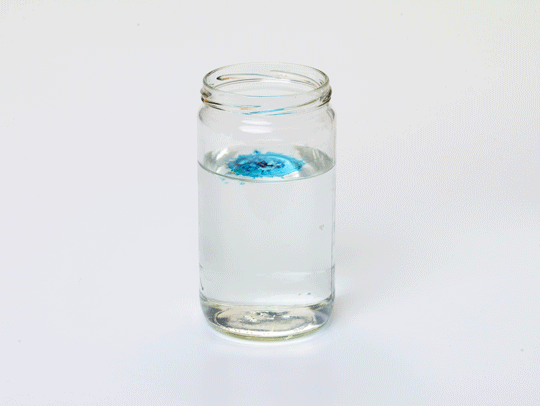 Gaz maddelerin sıkıştırılabilmesi
İyodun alkolde dağılması
Şekerin ve tuzun suda çözünmesi
Boyanın suda dağılması
Bütün bu olaylar maddenin bütünsel değil taneciklerden oluştuğunu ispatlar.
Hava taneciklerden oluşmuştur. Bu tanecikler arasındaki boşluk çok fazla olduğu için kolaylıkla sıkışabilmektedir.
Boyayı su içerisine damlattığımızda tanecikleri her yere dağılır.
MADDENİN TANECİKLİ YAPISI
Madde içinde bulunan taneciklerin üç çeşit hareketi vardır. Bunlar titreşim, öteleme ve dönme hareketidir.
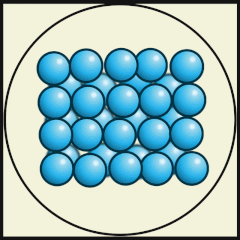 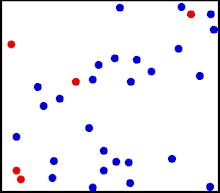 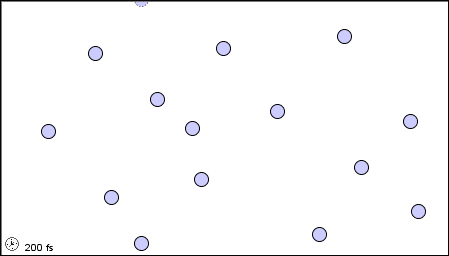 MADDENİN HALLERİ
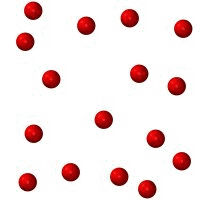 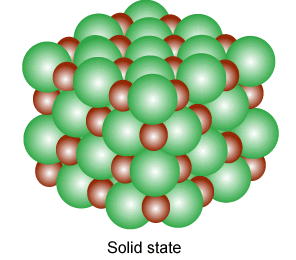 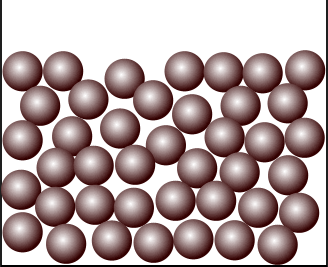 KATI HALİ
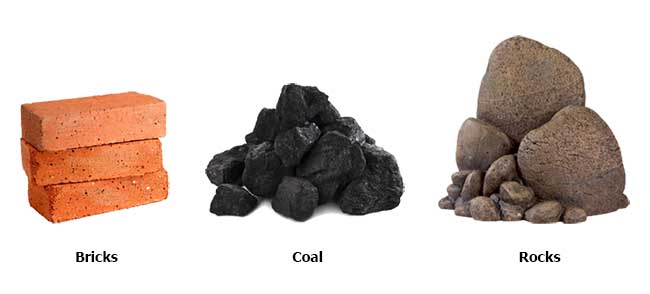 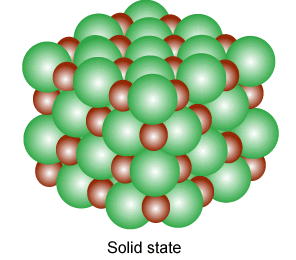 SIVI HALİ
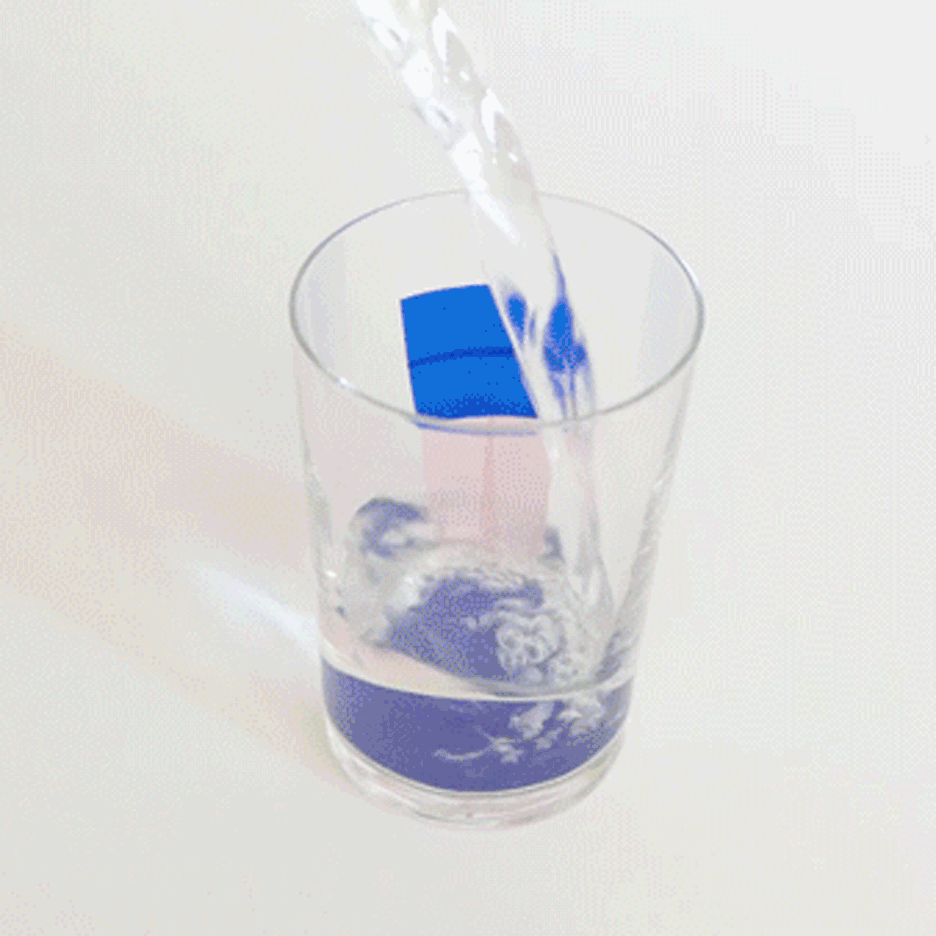 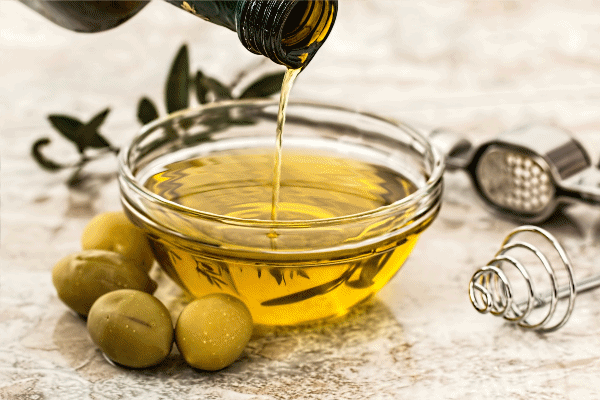 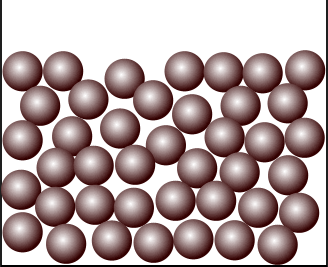 GAZ HALİ
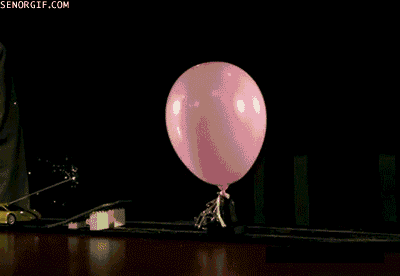 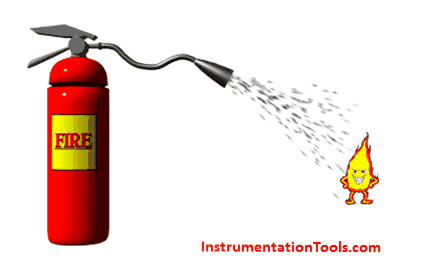 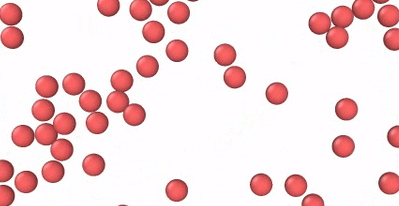 MADDENİN ÖZELLİKLERİ
HAL DEĞİŞİMİ
Maddenin ısı alarak veya ısı vererek bir halden başka hale geçmesine hal değişimleri denir.
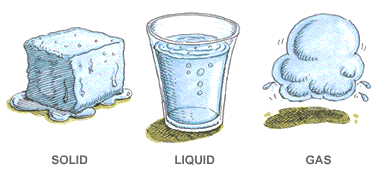 SÜBLİMLEŞME
ERİME
BUHARLAŞMA
YOĞUŞMA
DONMA
KIRAĞILAŞMA
KATI
SIVI
GAZ
ERİME-DONMA
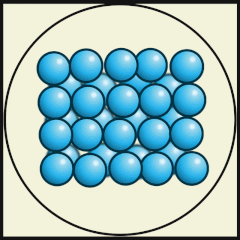 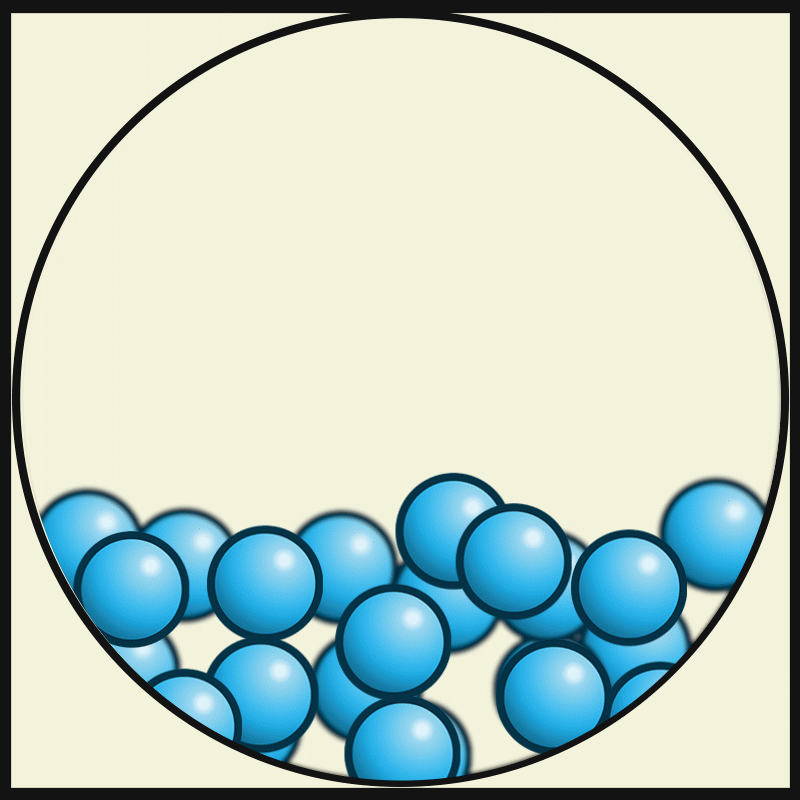 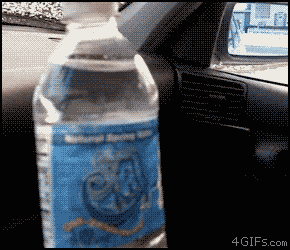 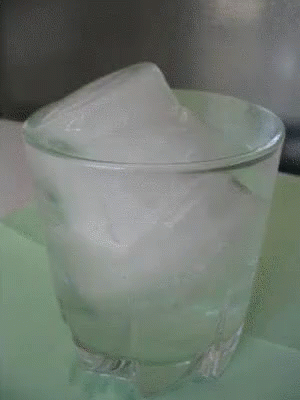 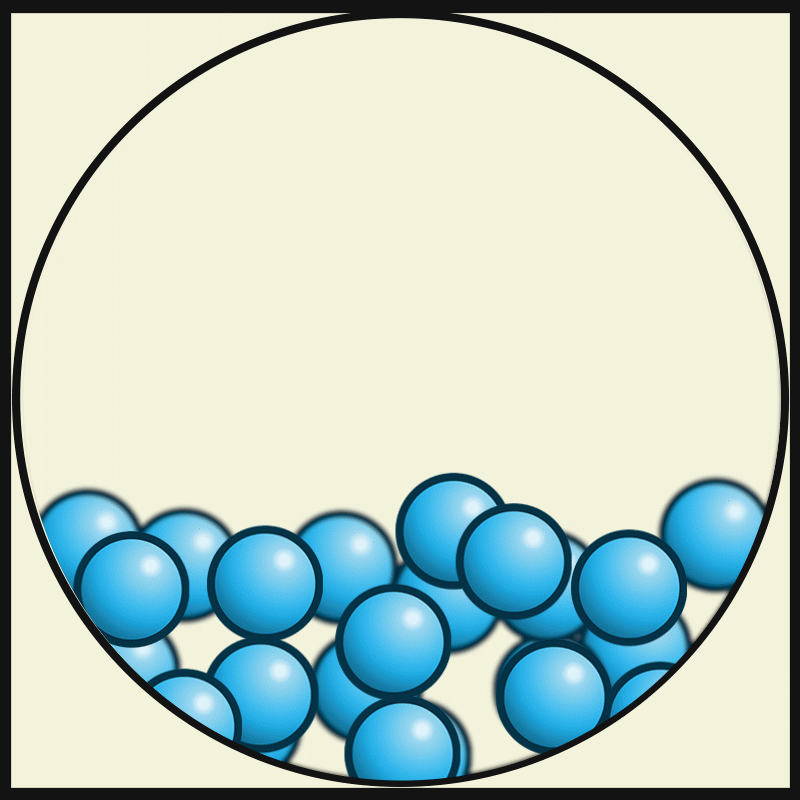 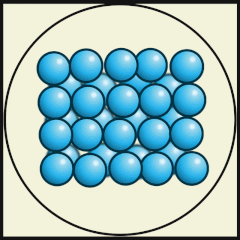 DONMA
ERİME
SIVI
KATI
KATI
SIVI
Katı bir maddenin ısı alarak sıvı hale geçmesine erime denir
Sıvı bir maddenin ısı vererek katı hale geçmesine donma denir
Tanecikler arası boşluk artar.
Taneciklerin titreşim hareketi artar.
Madde düzensizleşir.
Tanecikler arası boşluk azalır.
Taneciklerin titreşim hareketi azalır.
Madde düzenli hale gelir.
BUHARLAŞMA-YOĞUŞMA
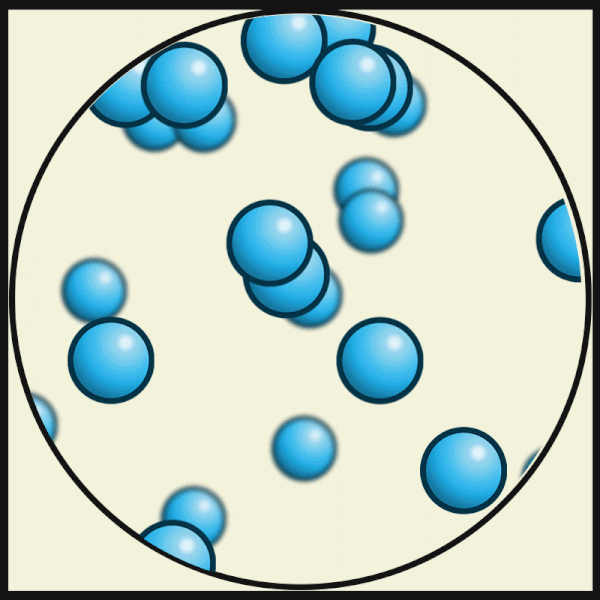 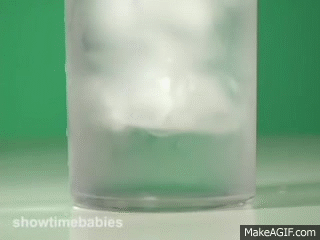 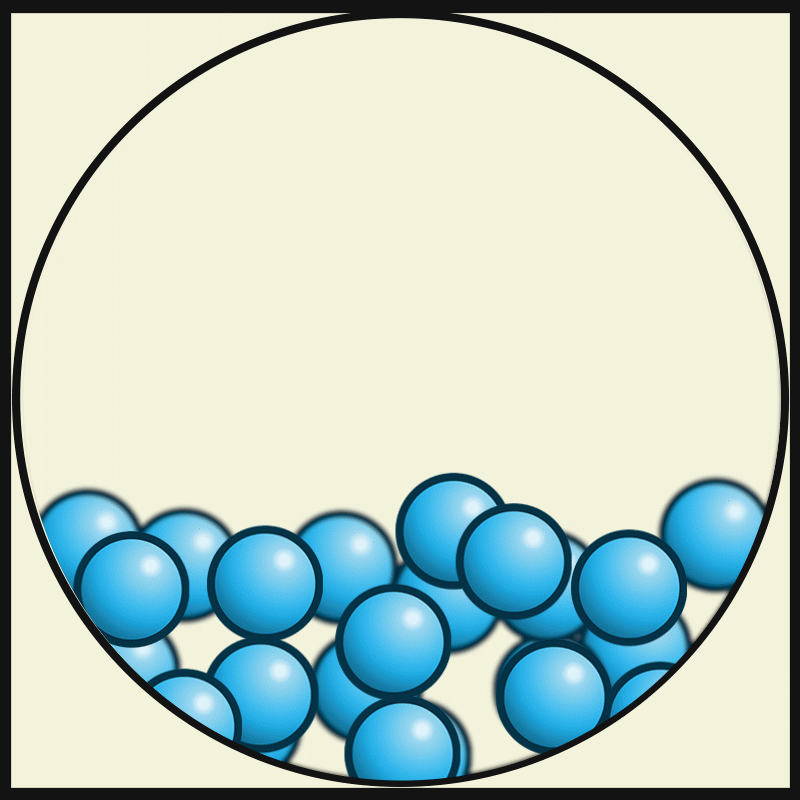 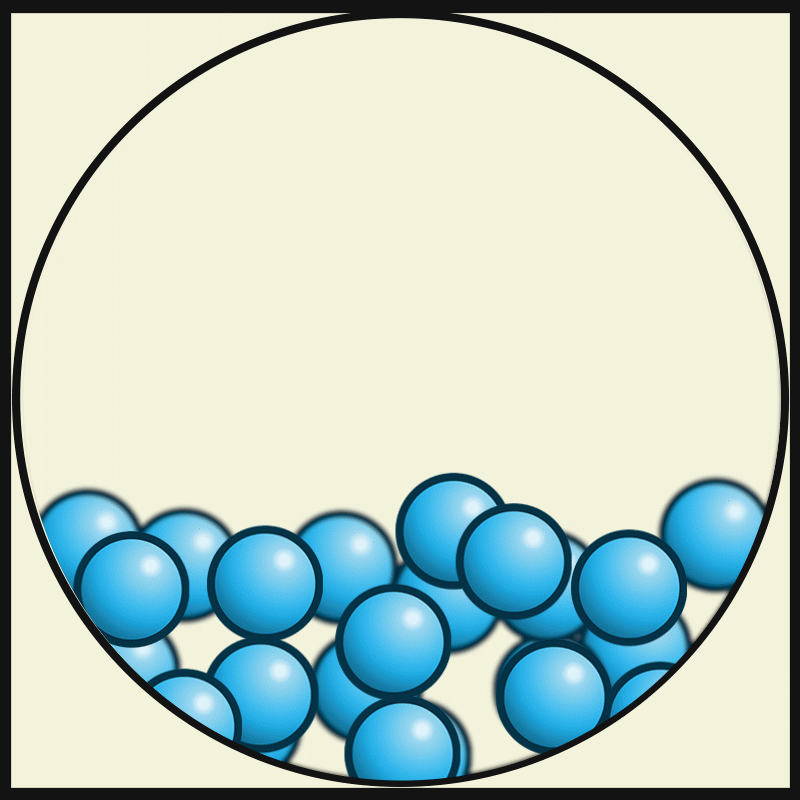 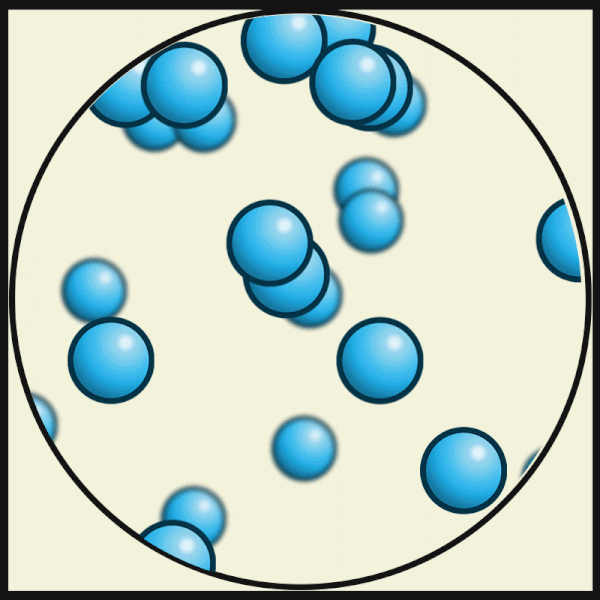 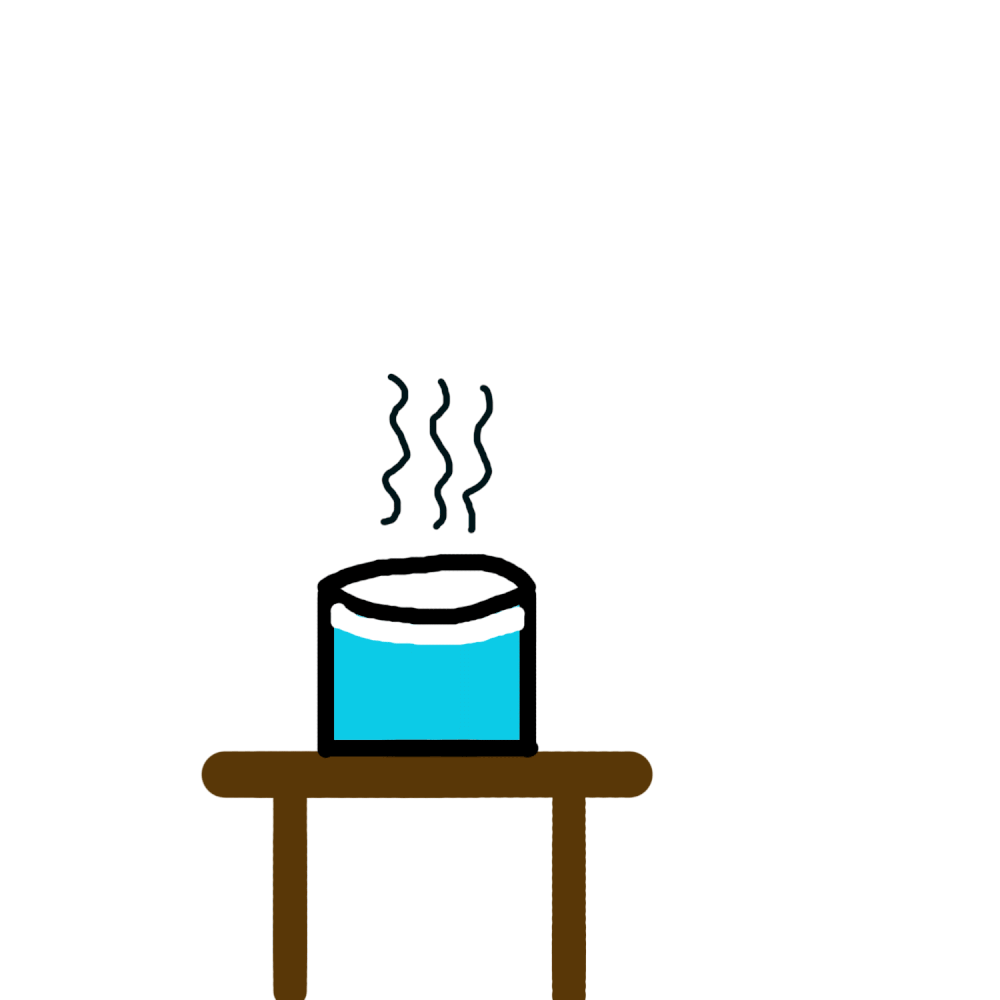 BUHARLAŞMA
YOĞUŞMA
GAZ
SIVI
SIVI
GAZ
Sıvı bir maddenin ısı alarak gaz hale geçmesine buharlaşma denir
Gaz bir maddenin ısı vererek sıvı hale geçmesine yoğuşma denir
Tanecikler arası boşluk artar.
Taneciklerin titreşim hareketi artar.
Madde düzensizleşir.
Tanecikler arası boşluk azalır.
Taneciklerin titreşim hareketi azalır.
Madde düzenli hale gelir.
SÜBLİMLEŞME-KIRAĞILAŞMA
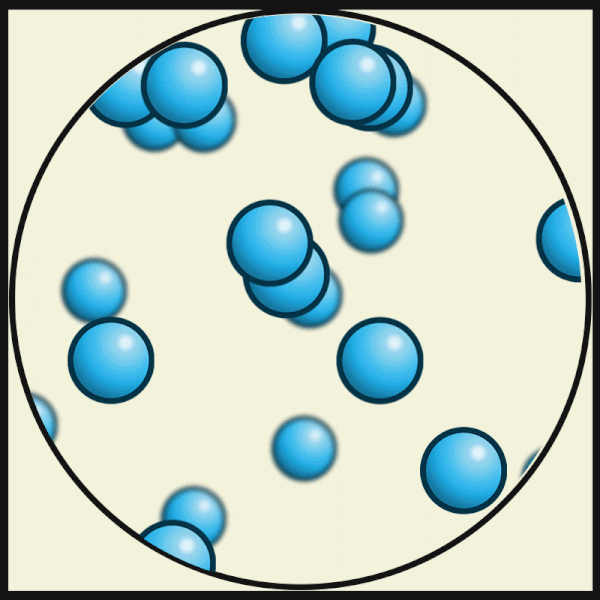 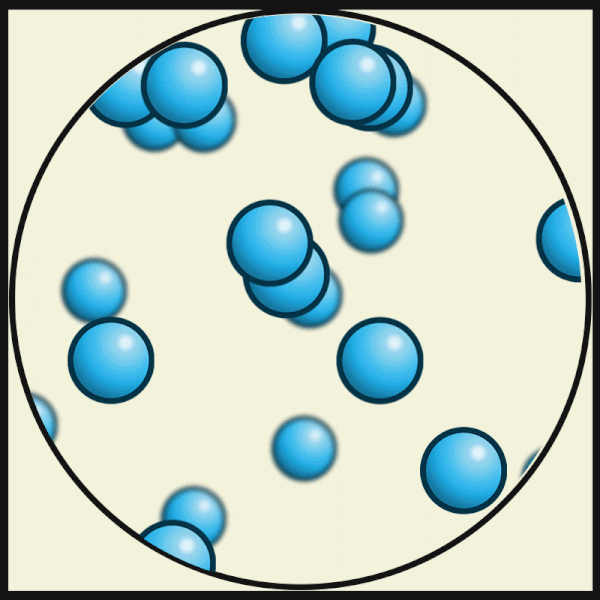 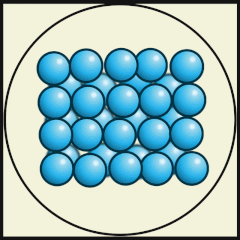 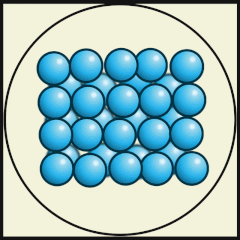 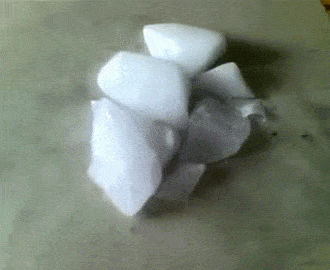 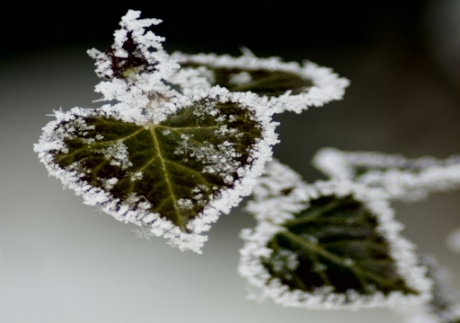 SÜBLİMLEŞME
KIRAĞILAŞMA
GAZ
KATI
KATI
GAZ
Katı bir maddenin ısı alarak doğrudan gaz haline geçmesine süblimleşme denir
Gaz bir maddenin ısı vererek doğrudan katı hale geçmesine kırağılaşma denir
Tanecikler arası boşluk artar.
Taneciklerin titreşim hareketi artar.
Madde düzensizleşir.
Tanecikler arası boşluk azalır.
Taneciklerin titreşim hareketi azalır.
Madde düzenli hale gelir.
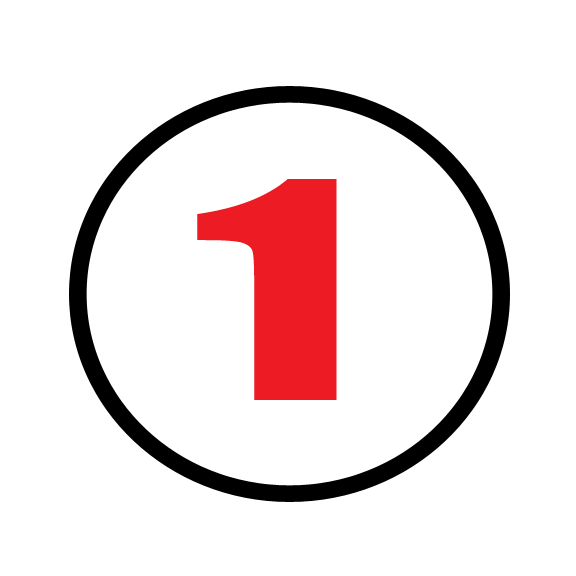 DOĞRU-YANLIŞ
YANLIŞ
YANLIŞ
DOĞRU
YANLIŞ
DOĞRU
DOĞRU
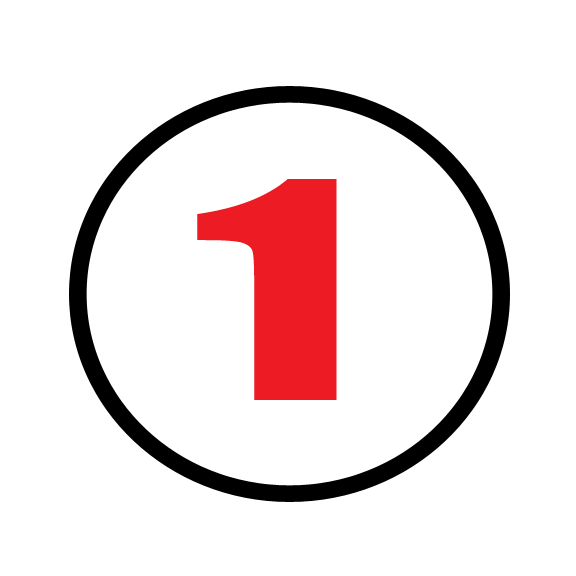 SORU-CEVAP
GAZ
SIVI-GAZ
KATI
KATI-SIVI-GAZ
KATI-SIVI
SIVI-GAZ
SIVI
KATI
KATI-SIVI
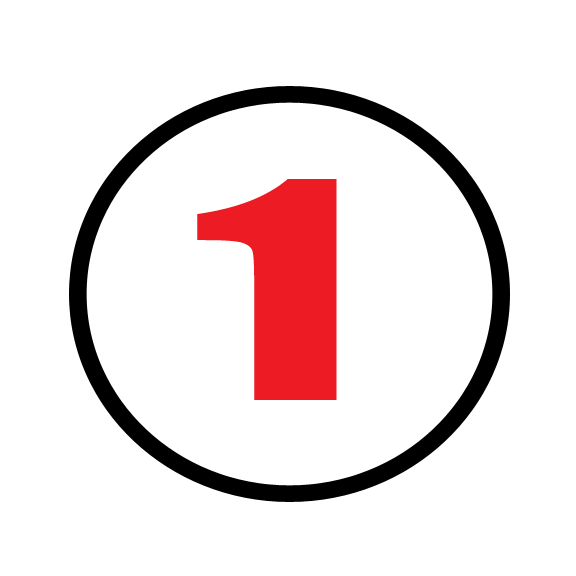 BOŞLUK DOLDURMA
TANCİKLER
TİTREŞİM
ÖTELEME
DÖNME
BAĞIMSIZ
YOĞUŞMA
TİTREŞİM HAREKETİ
TİTREŞİM HAREKETİ
ŞEKLİ
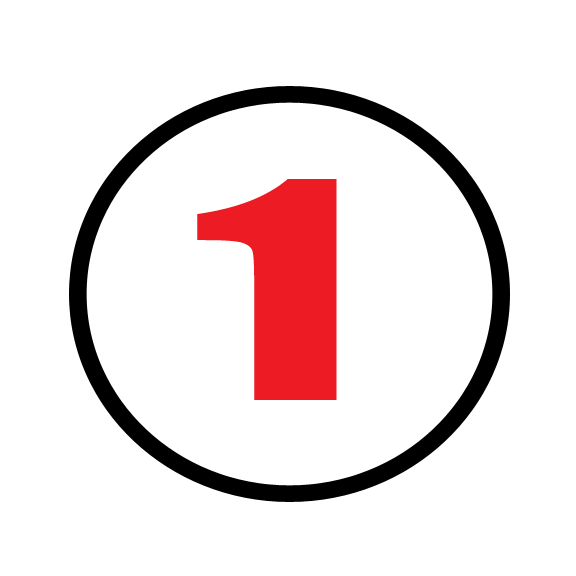 SORU-CEVAP
?
?
?
?
?
?
?
?
?
?
?
?
?
?
?
?
?
?
SORU-CEVAP
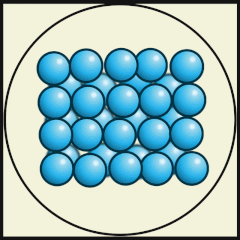 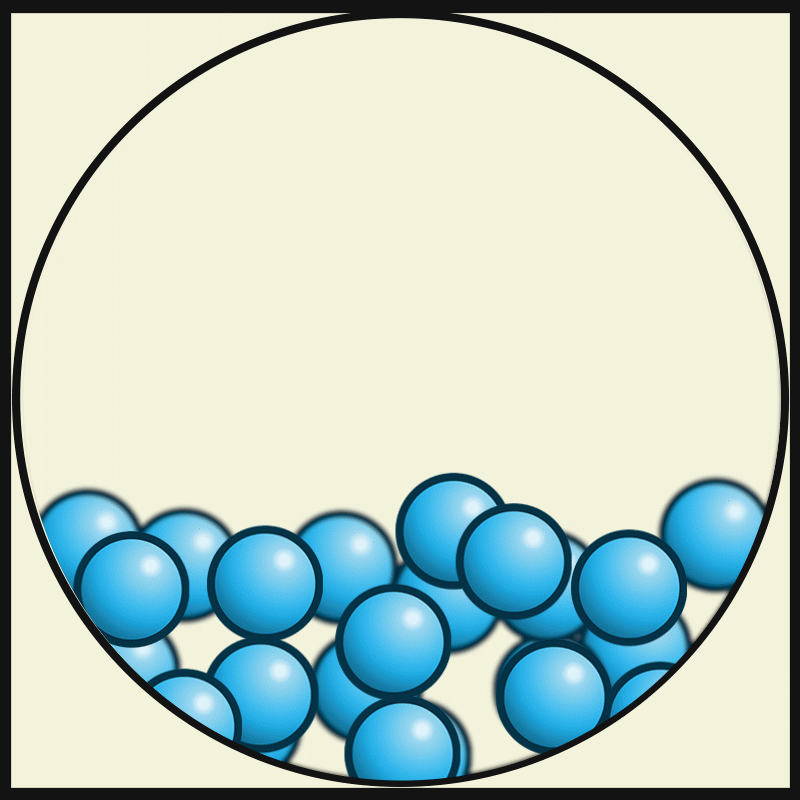 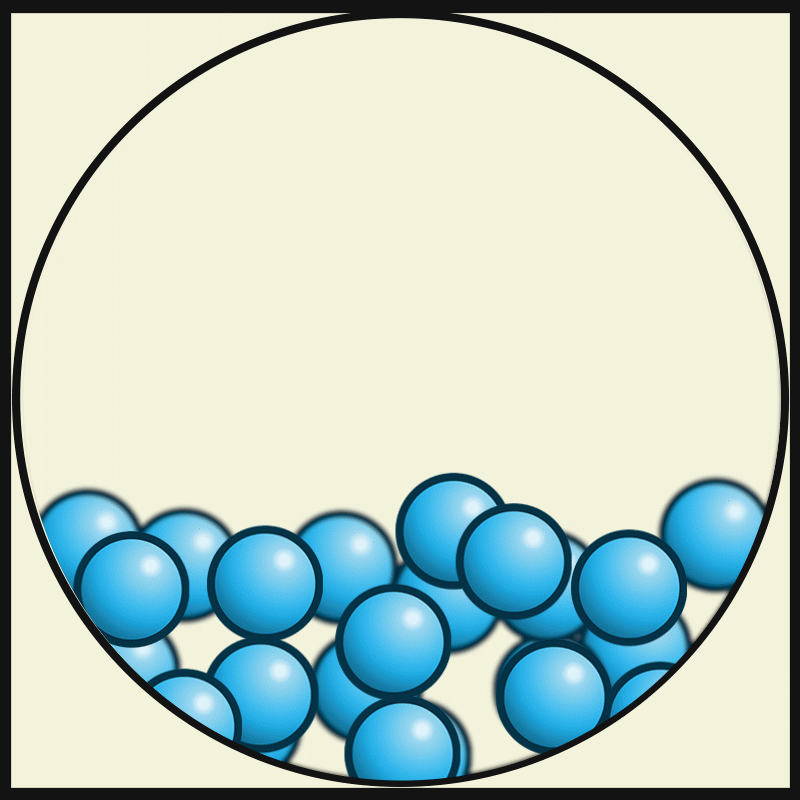 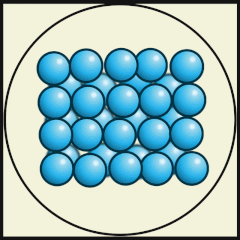 SIVI
KATI
KATI
SIVI
Katı bir maddenin ısı alarak sıvı hale geçmesine …………..……. denir
Sıvı bir maddenin ısı vererek katı hale geçmesine …..………………..  denir
DONMA
ERİME
Tanecikler arası boşluk ……………..
Taneciklerin titreşim hareketi ……………
Tanecikler arası boşluk ………………
Taneciklerin titreşim hareketi …………..
AZALIR
ARTAR
AZALIR
ARTAR
SORU-CEVAP
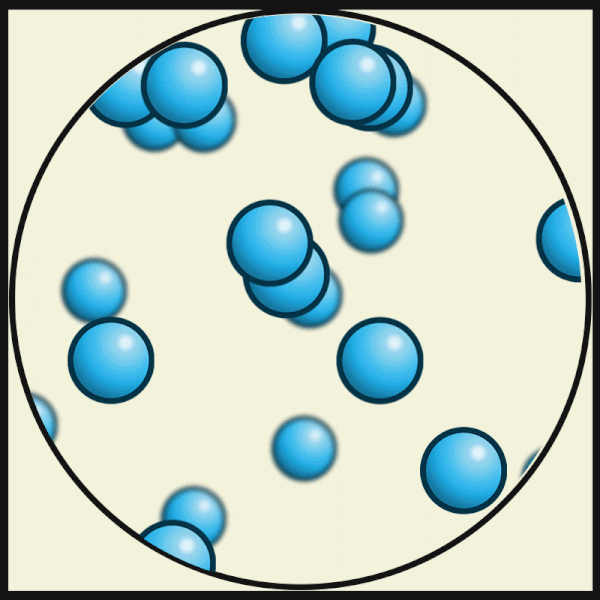 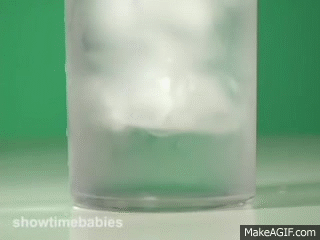 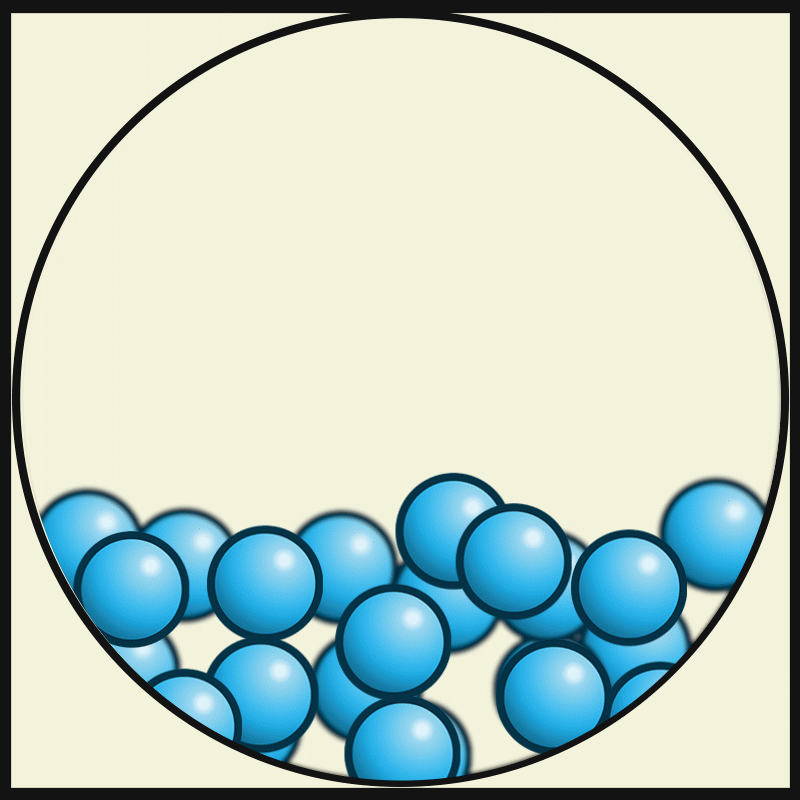 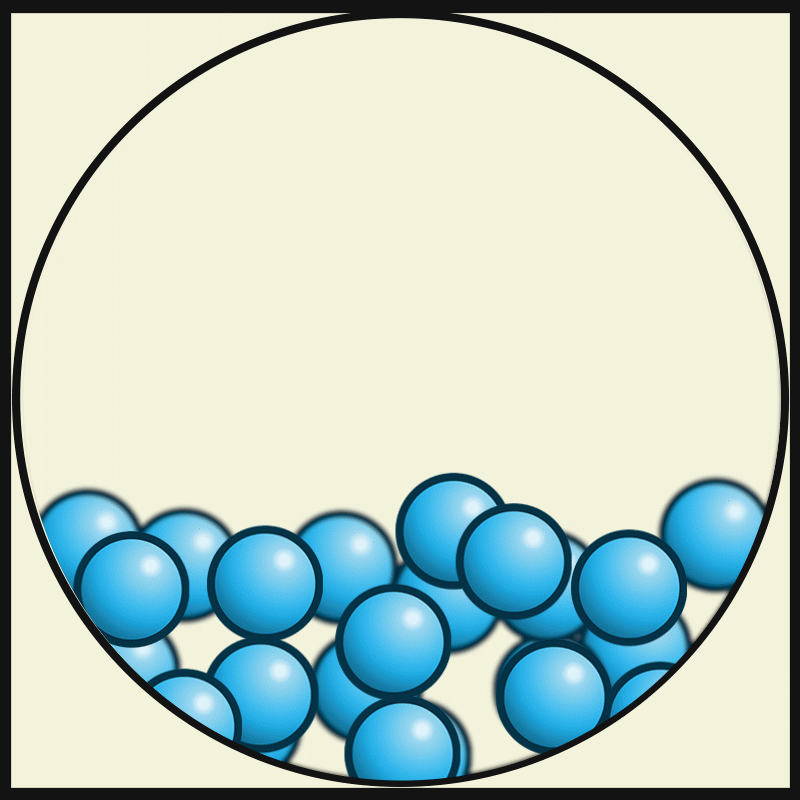 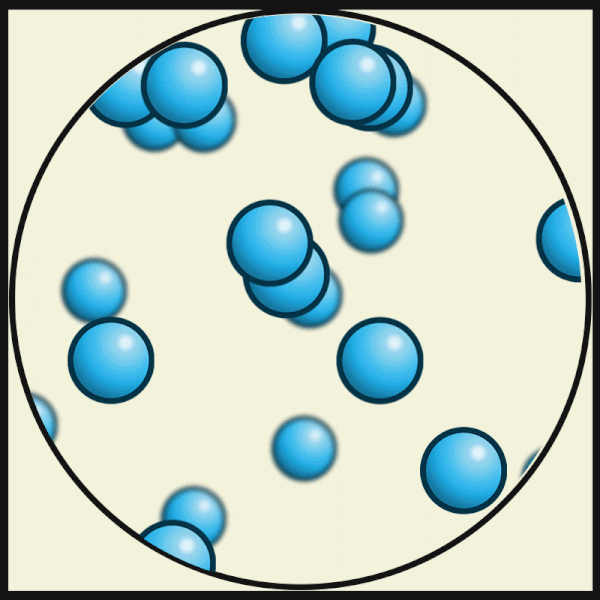 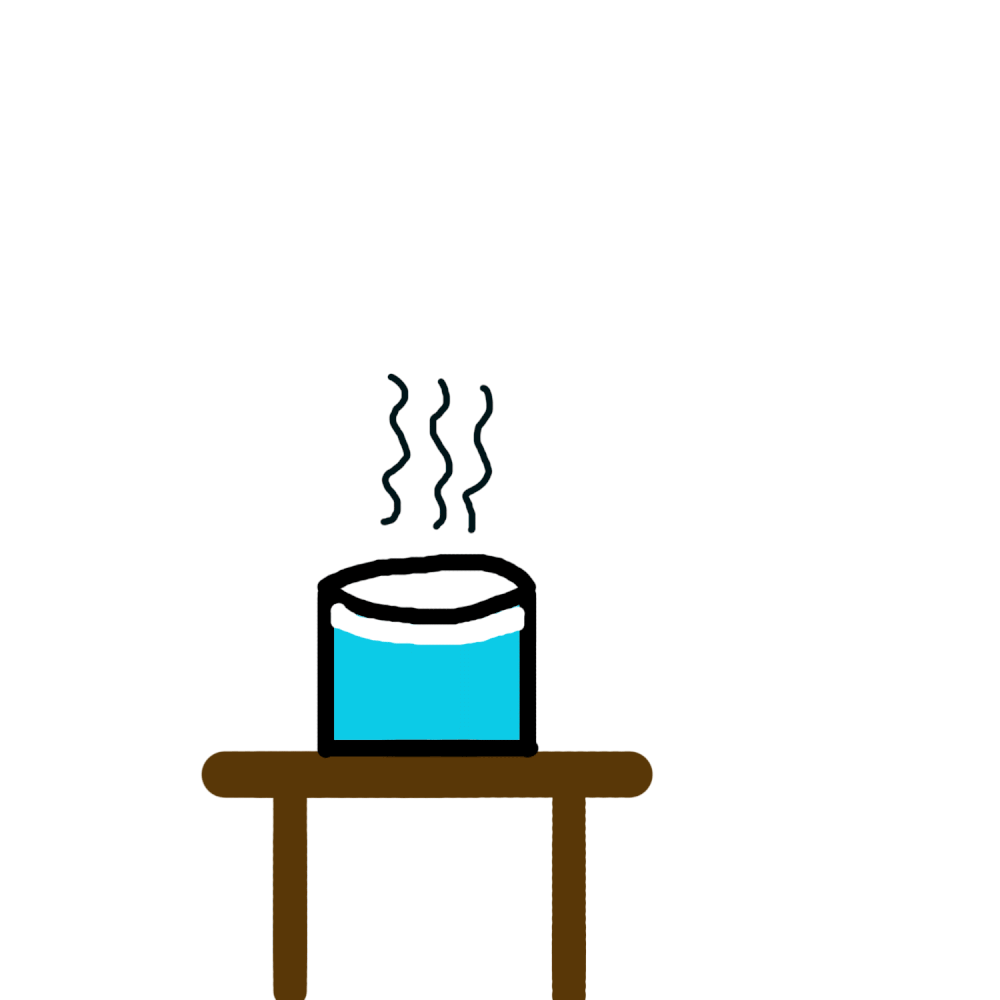 GAZ
SIVI
SIVI
GAZ
Sıvı bir maddenin ısı alarak gaz hale geçmesine ……………..…………. denir
Gaz bir maddenin ısı vererek sıvı hale geçmesine …………………..……denir
BUHARLAŞMA
YOĞUŞMA
Tanecikler arası boşluk ……………
Taneciklerin titreşim hareketi ………….
Tanecikler arası boşluk ……………
Taneciklerin titreşim hareketi …………
ARTAR
AZALIR
ARTAR
AZALIR
SORU-CEVAP
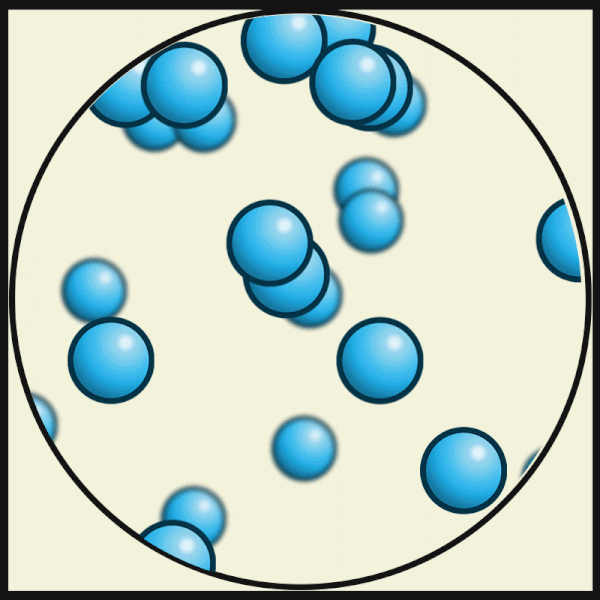 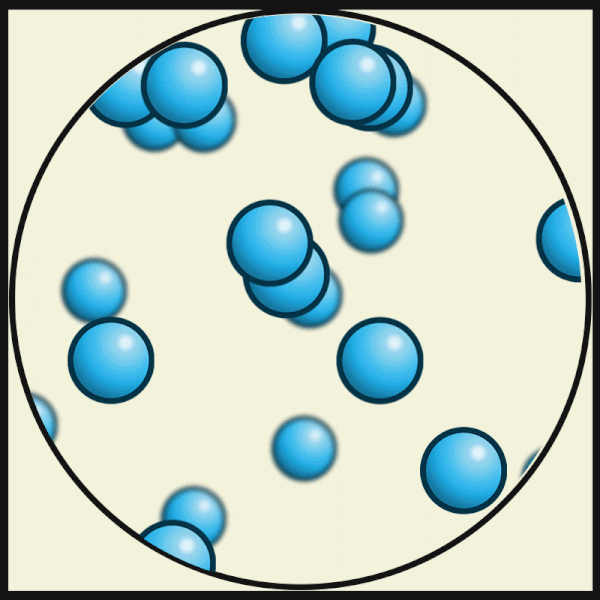 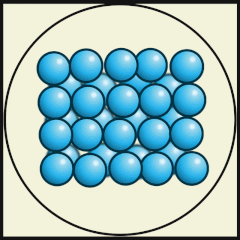 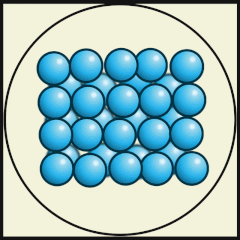 .
GAZ
KATI
KATI
GAZ
Katı bir maddenin ısı alarak doğrudan gaz haline geçmesine …………………… denir
Gaz bir maddenin ısı vererek doğrudan katı hale geçmesine …………………… denir
SÜBLİMLEŞME
KIRAĞILAŞMA
Tanecikler arası boşluk ………………
Taneciklerin titreşim hareketi …………..
Tanecikler arası boşluk ………………
Taneciklerin titreşim hareketi ……………
ARTAR
AZALIR
ARTAR
AZALIR
TEŞEKKÜRLER
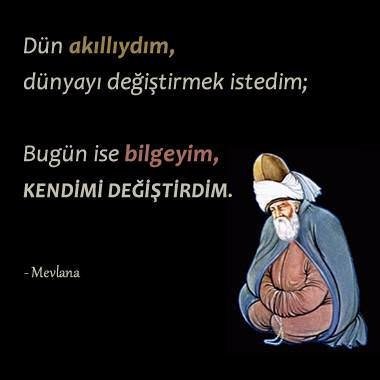 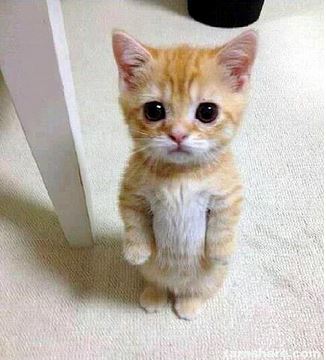